IntroductıonOFmy School
Defne Telci 7-A
Purpose
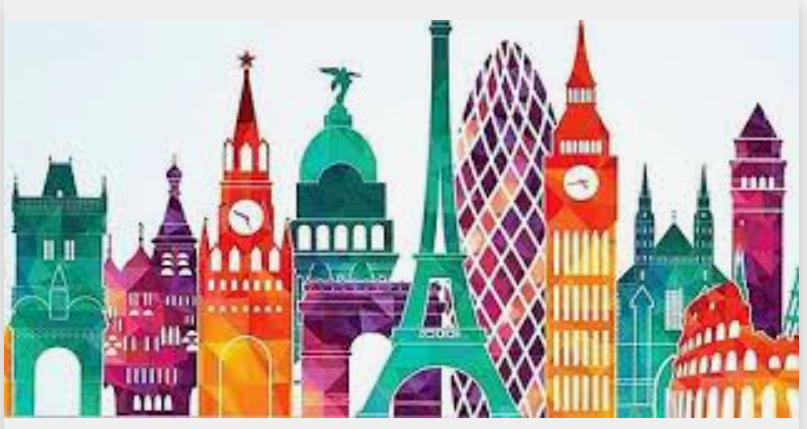 To introduce my school for Erasmus Project.
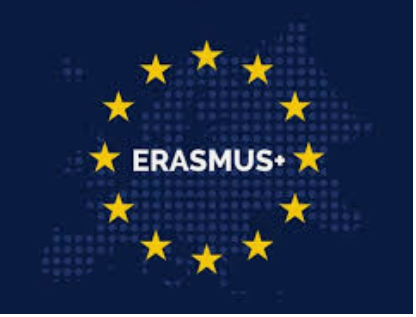 General Overview
My school is Final Okulları which is private college.

Final Okulları is a national school chain where is located at many different cities in Turkey.

It has full range of school: kindergarten, elementary, secondary, high school.
As well it has its own university.
Website:
http://www.finalokullari.com.tr/
Cities Where Campuses are Located
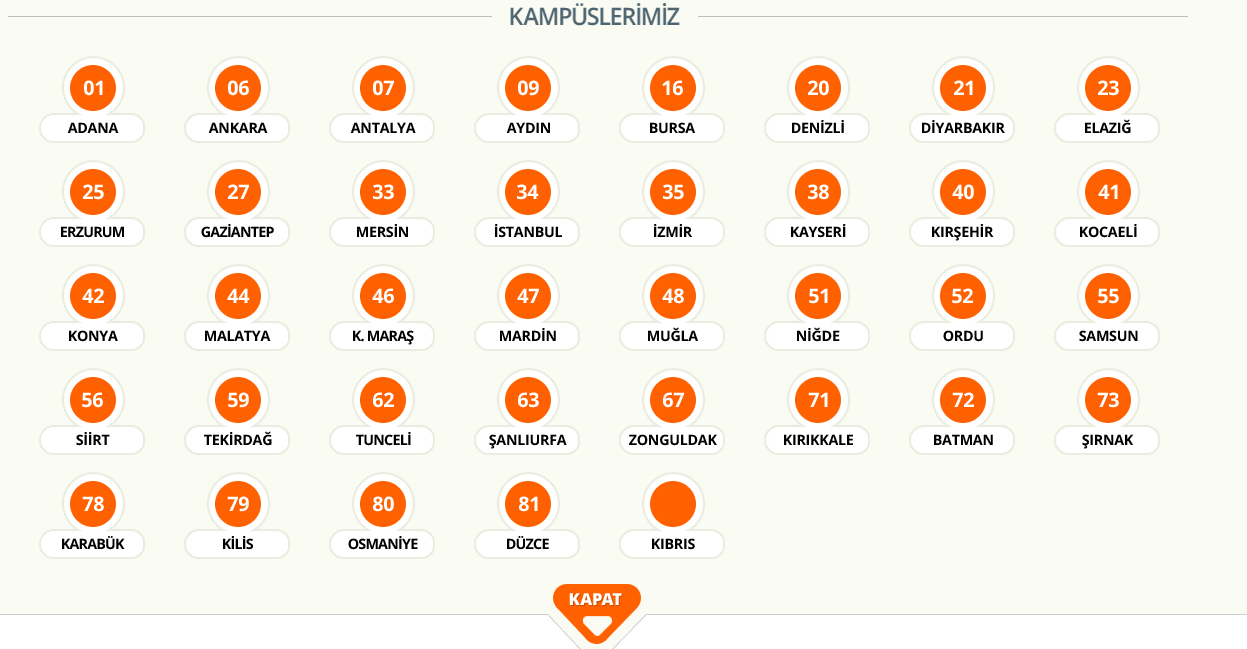 General Overview
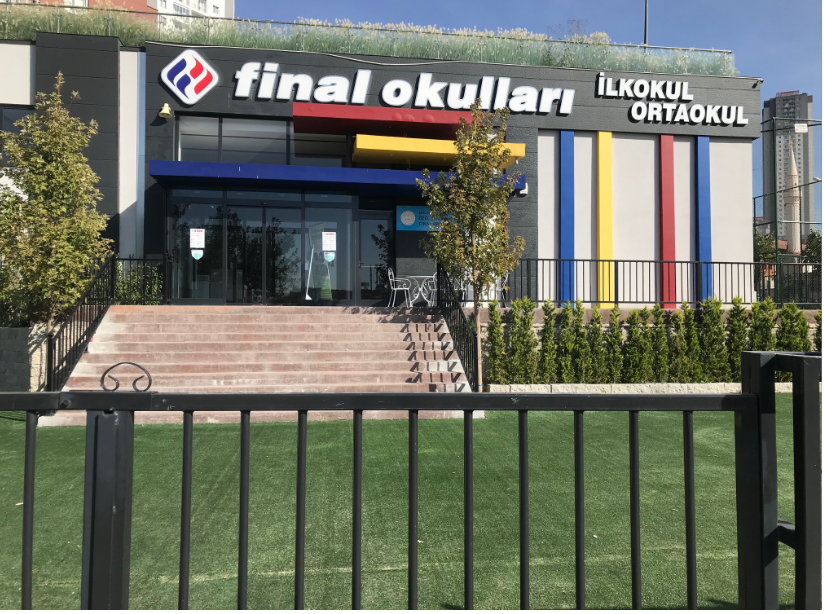 I am living in Ankara.

There are 9 campuses in Ankara.

I am studying in Ankara Park campus. 

In my campus, there are elementary and secondary school branches.
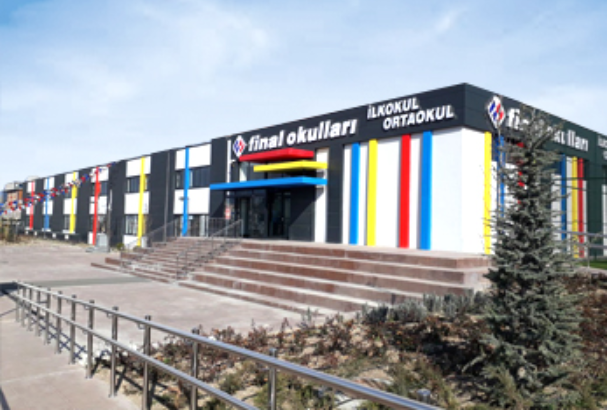 General Overview
Classes In My School
Other Classes and Activies Room
Canteen
Library
Computer Class
Music Room
Art Room
Football Court
Schoolyard
Basketball Court
Playgarden
Rest Room
My Class
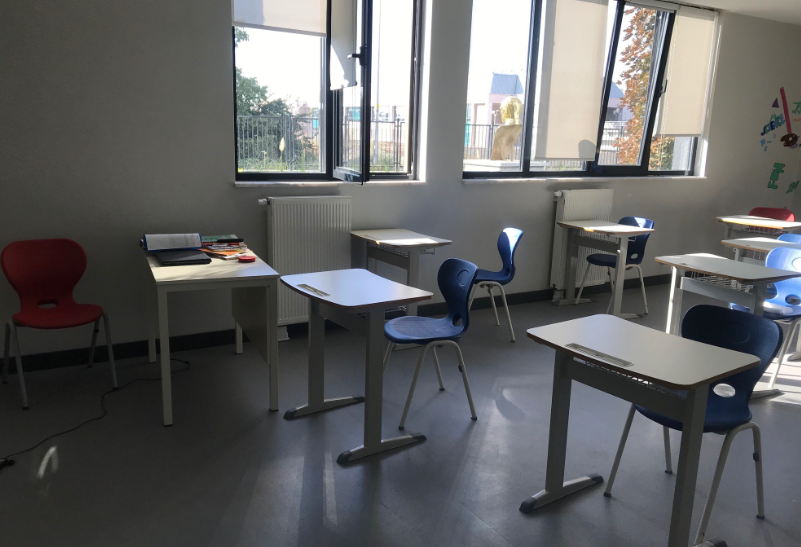 Canteen
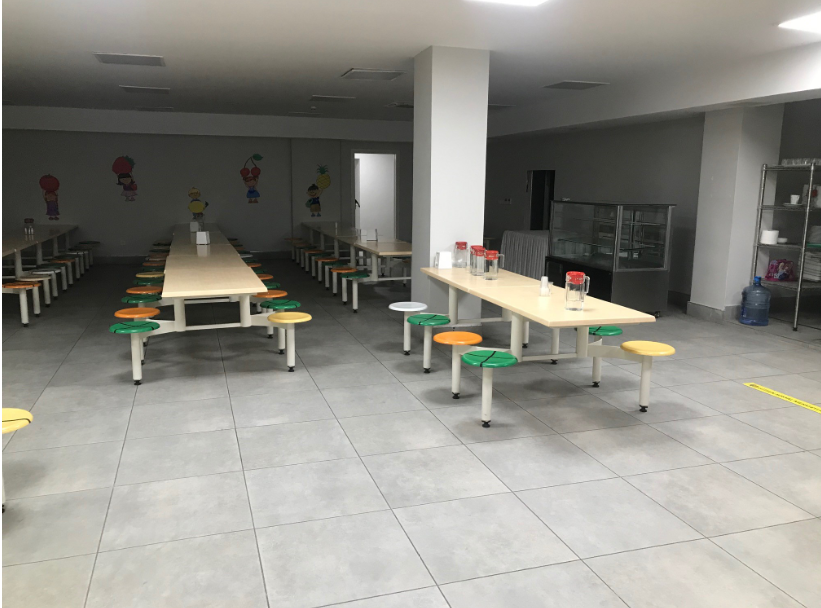 Library
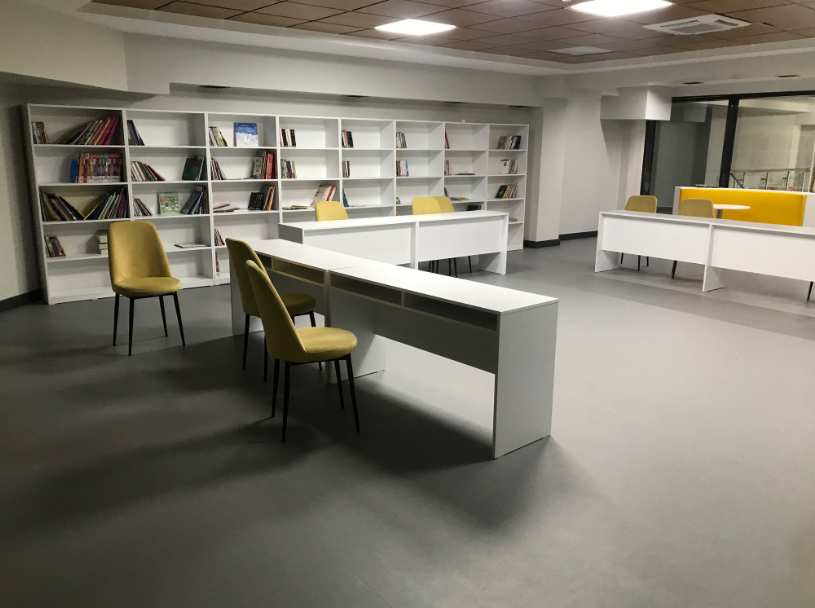 Computer Room
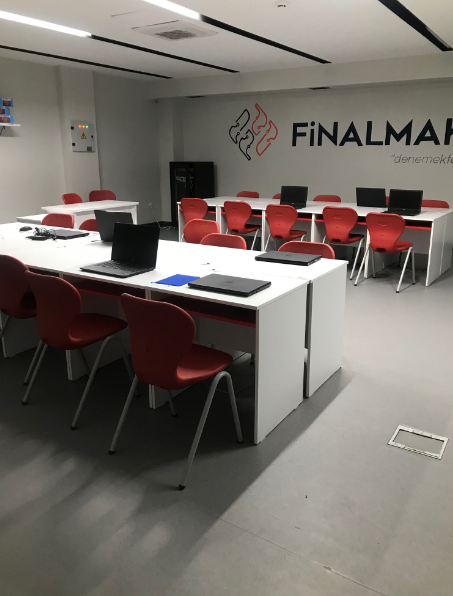 Music Room
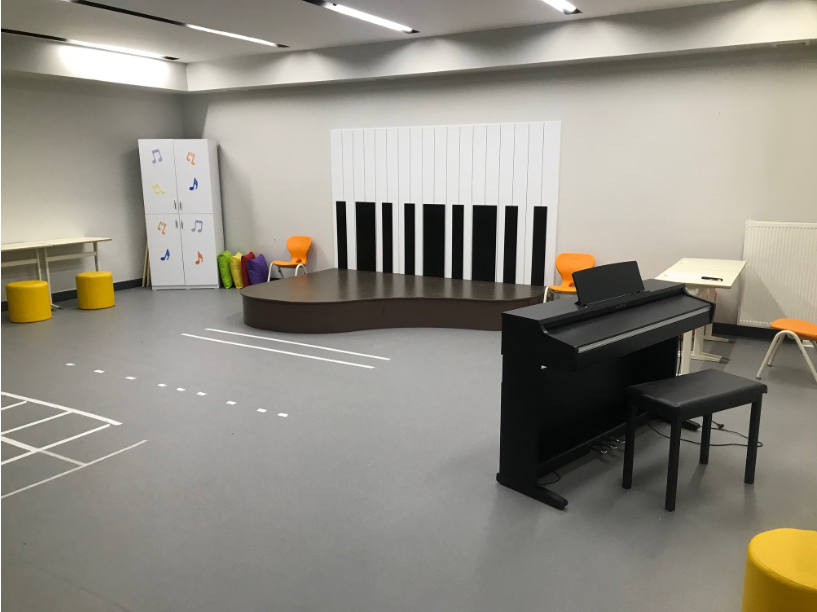 Art Room
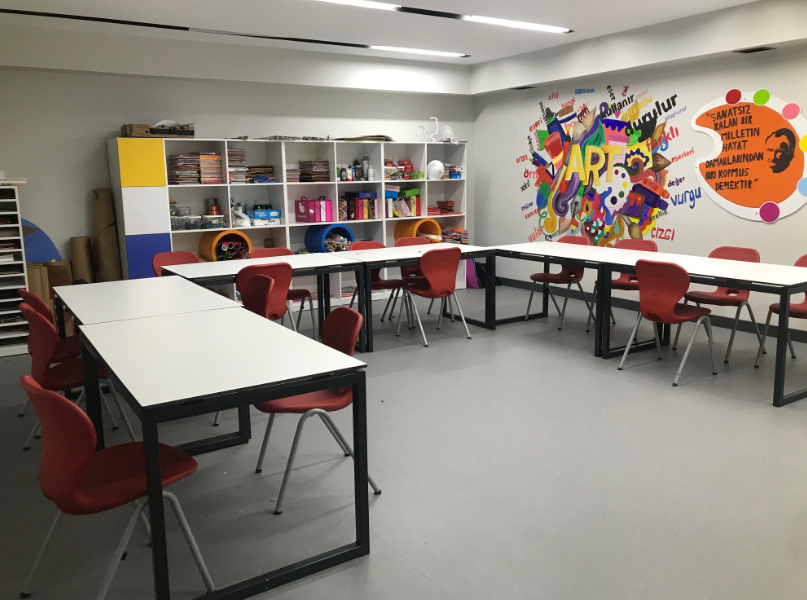 Football Court
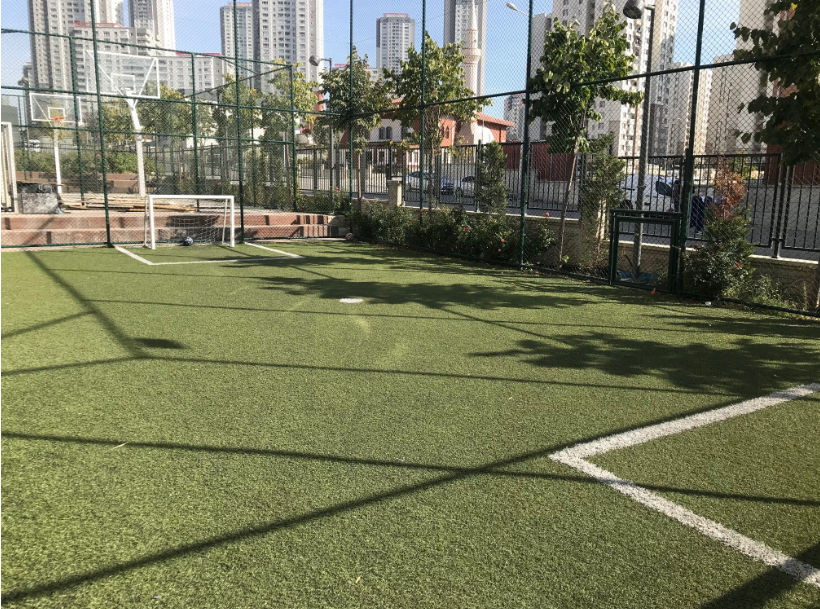 Schoolyard
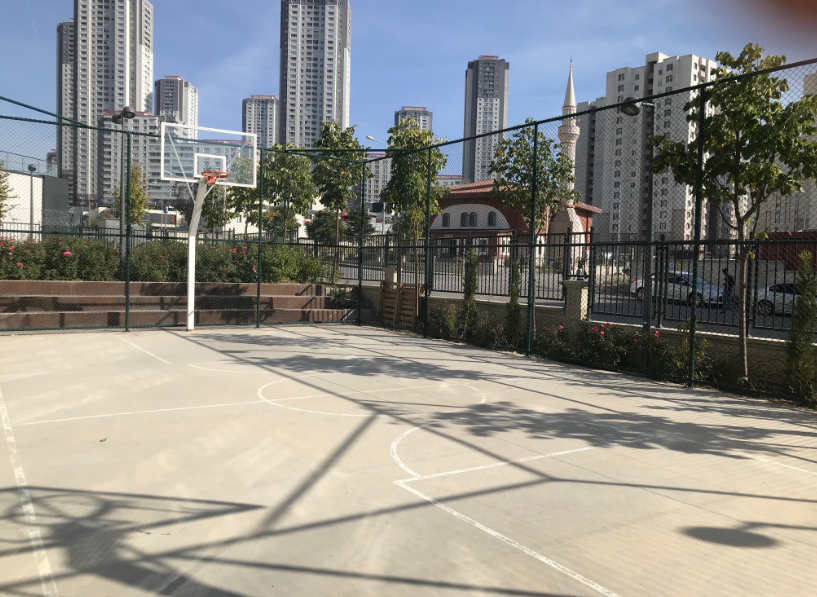 Basketball Court
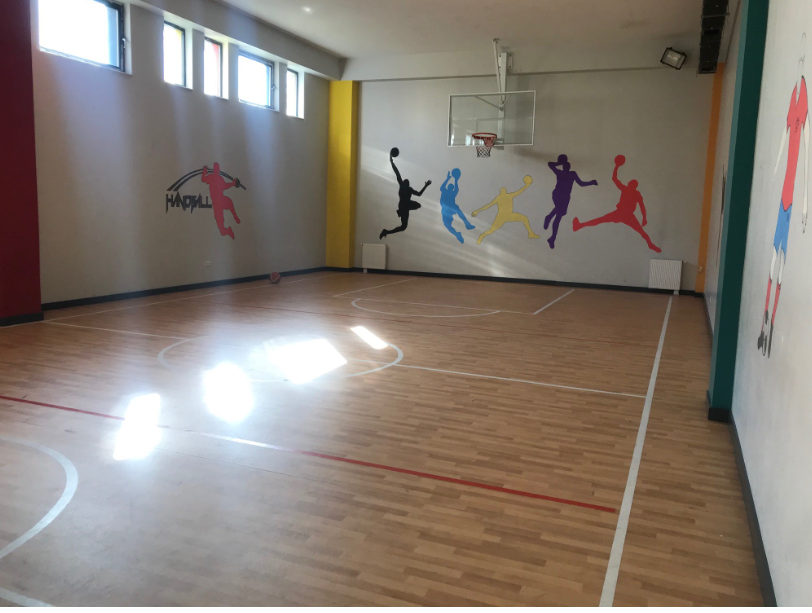 Playgarden
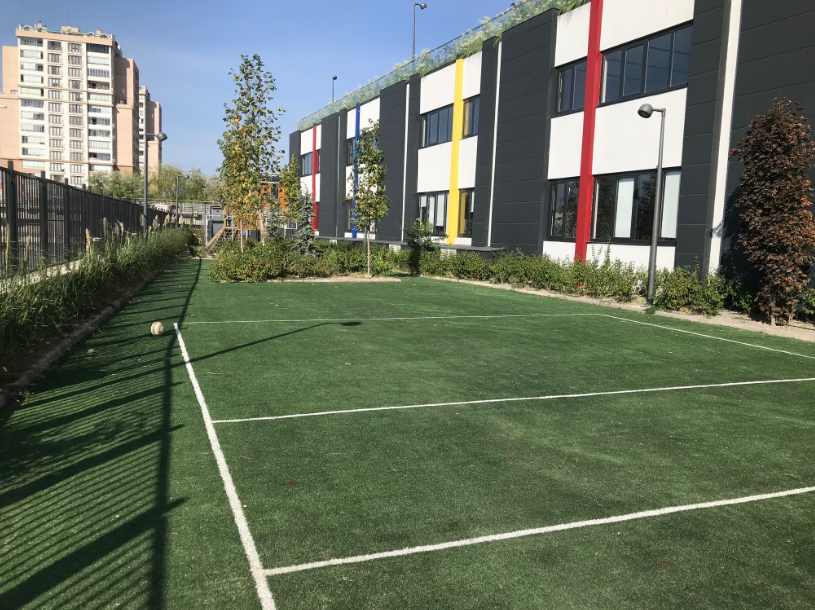 Playgarden
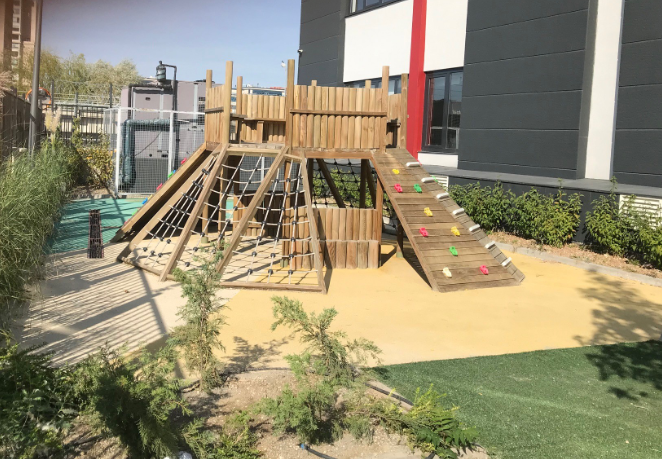 Rest Room
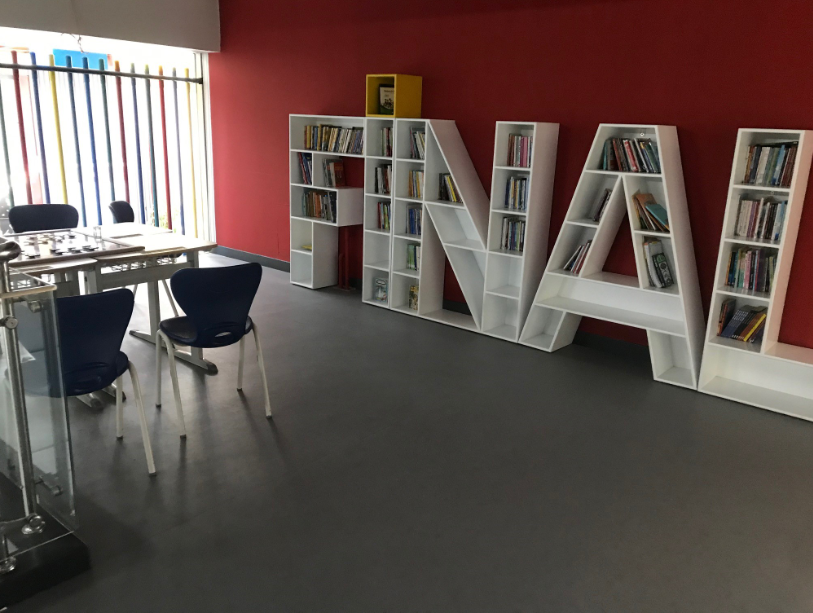 Questions?



Thank You